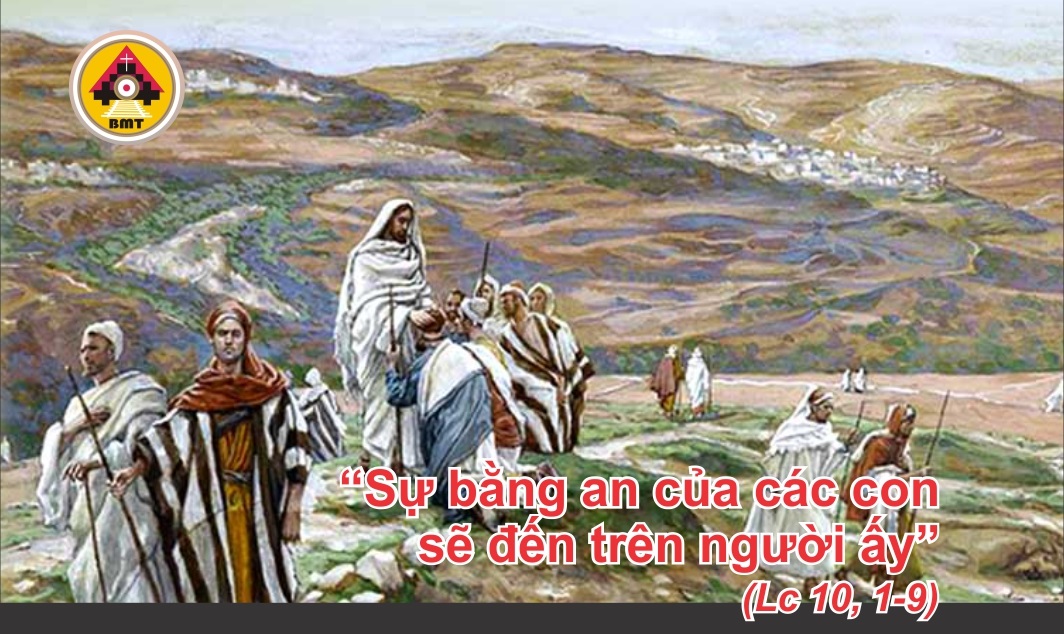 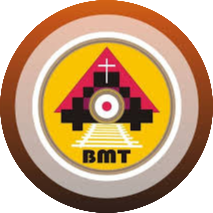 CHÚA NHẬT XIV THƯỜNG NIÊN – C
“Tất cả đều ăn no nê”
(Lc 9, 11b-17)
Ca Nhập Lễ
Hết thảy chư dân, hãy vỗ tay, hãy reo mừng Thiên Chúa với tiếng reo vui.
KINH VINH DANH
Bài Đọc 1: Is 66, 10-14c
“Ðây Ta khiến sông bình an chảy vào nó”.
Trích sách Tiên tri Isaia.
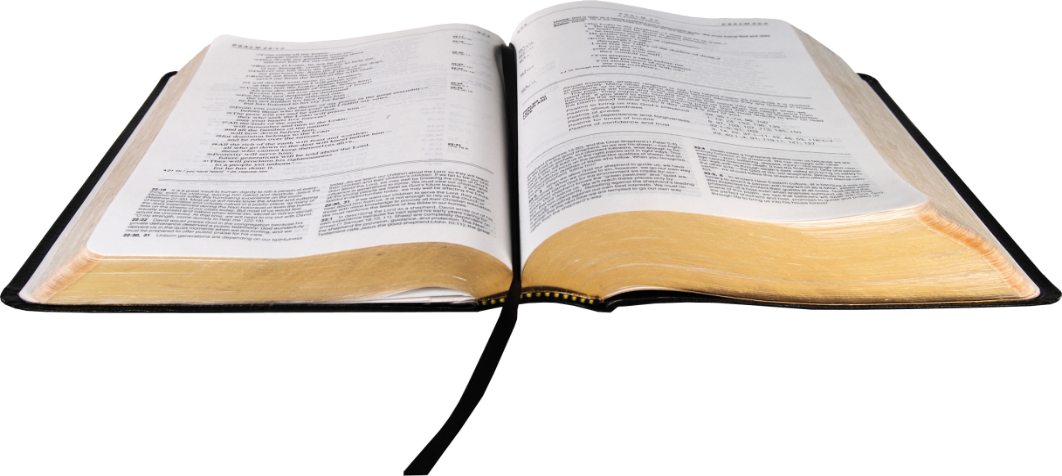 Đáp Ca:
Tv 65, 1-3a. 4-5. 6-7a. 16 và 20
Toàn thể đất nước, hãy reo mừng Thiên Chúa (c. 1).
Bài Đọc 2: Gl 6, 14-18
“Tôi mang trong mình tôi những dấu thánh của Chúa Giêsu”.
Trích thư Thánh Phaolô Tông đồ gửi tín hữu Galata.
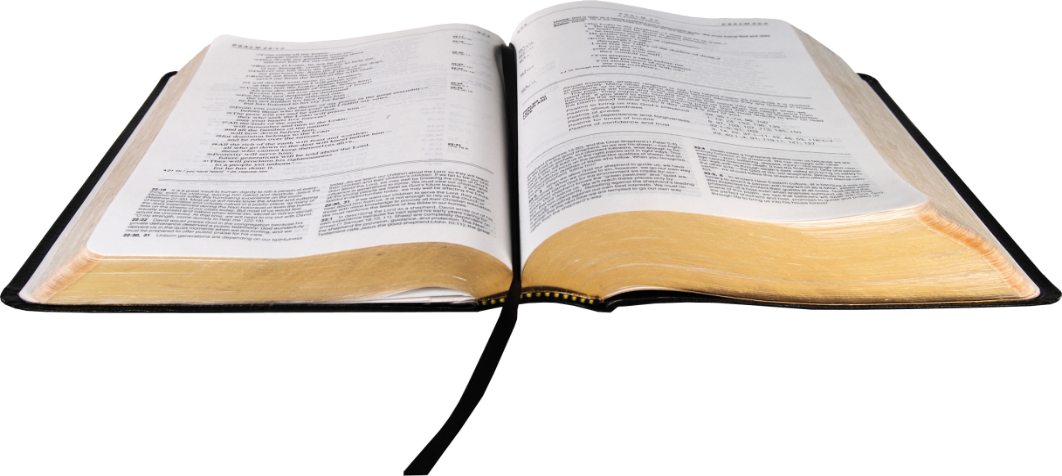 Alleluia: Ga 14, 23
Alleluia-alleluia: – Chúa phán: “Nếu ai yêu mến Thầy, thì sẽ giữ lời Thầy, và Cha Thầy sẽ yêu mến người ấy, và Chúng Ta sẽ đến và ở trong người ấy”. –  Alleluia.
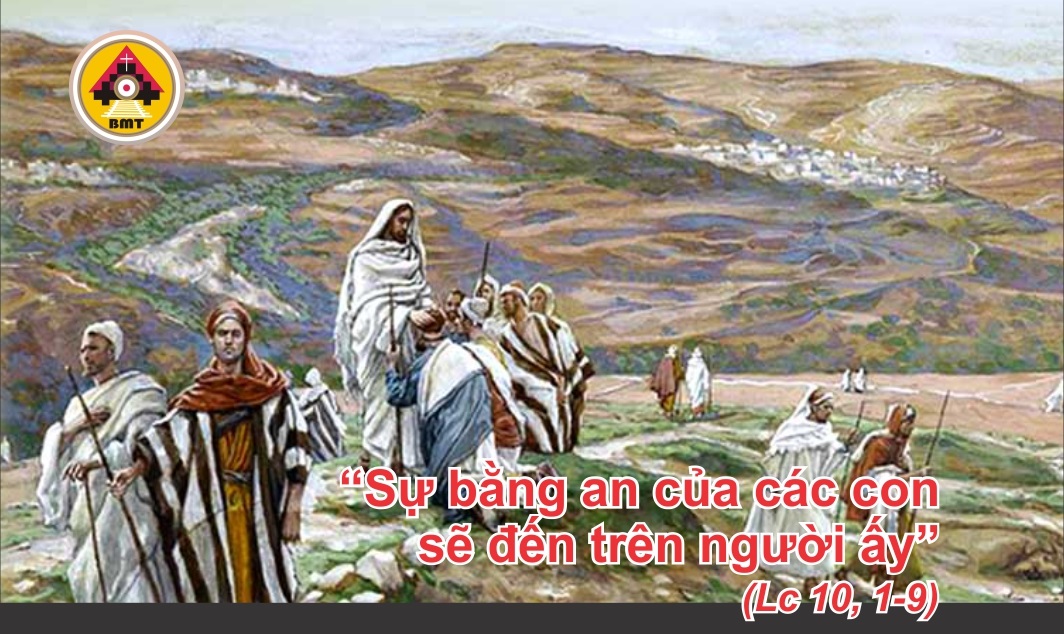 Phúc Âm: Lc 10, 1-9 {hoặc Lc 1-12. 17-20}
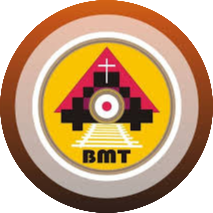 “Tất cả đều ăn no nê”
(Lc 9, 11b-17)
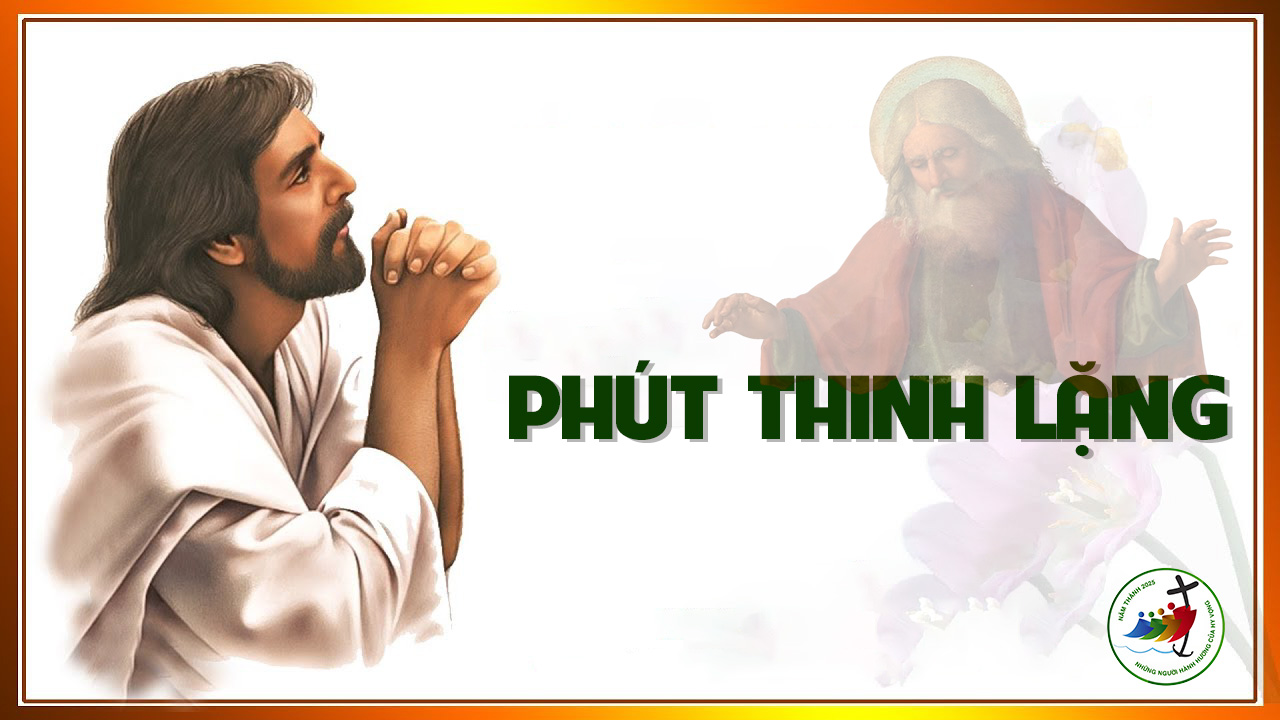 KINH TIN KÍNH
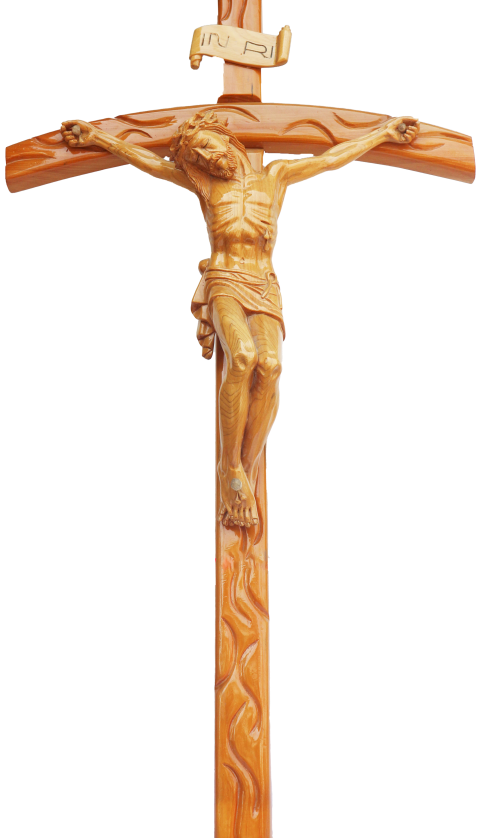 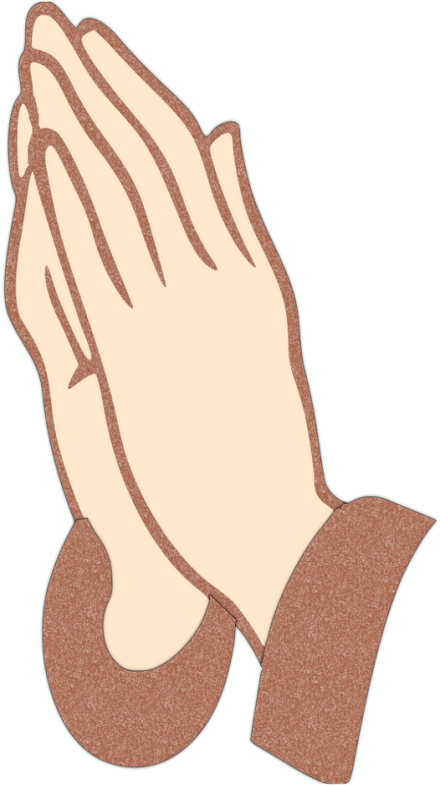 LỜI NGUYỆN TÍN HỮU
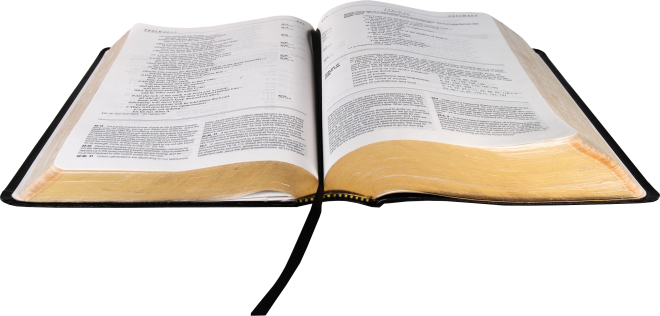 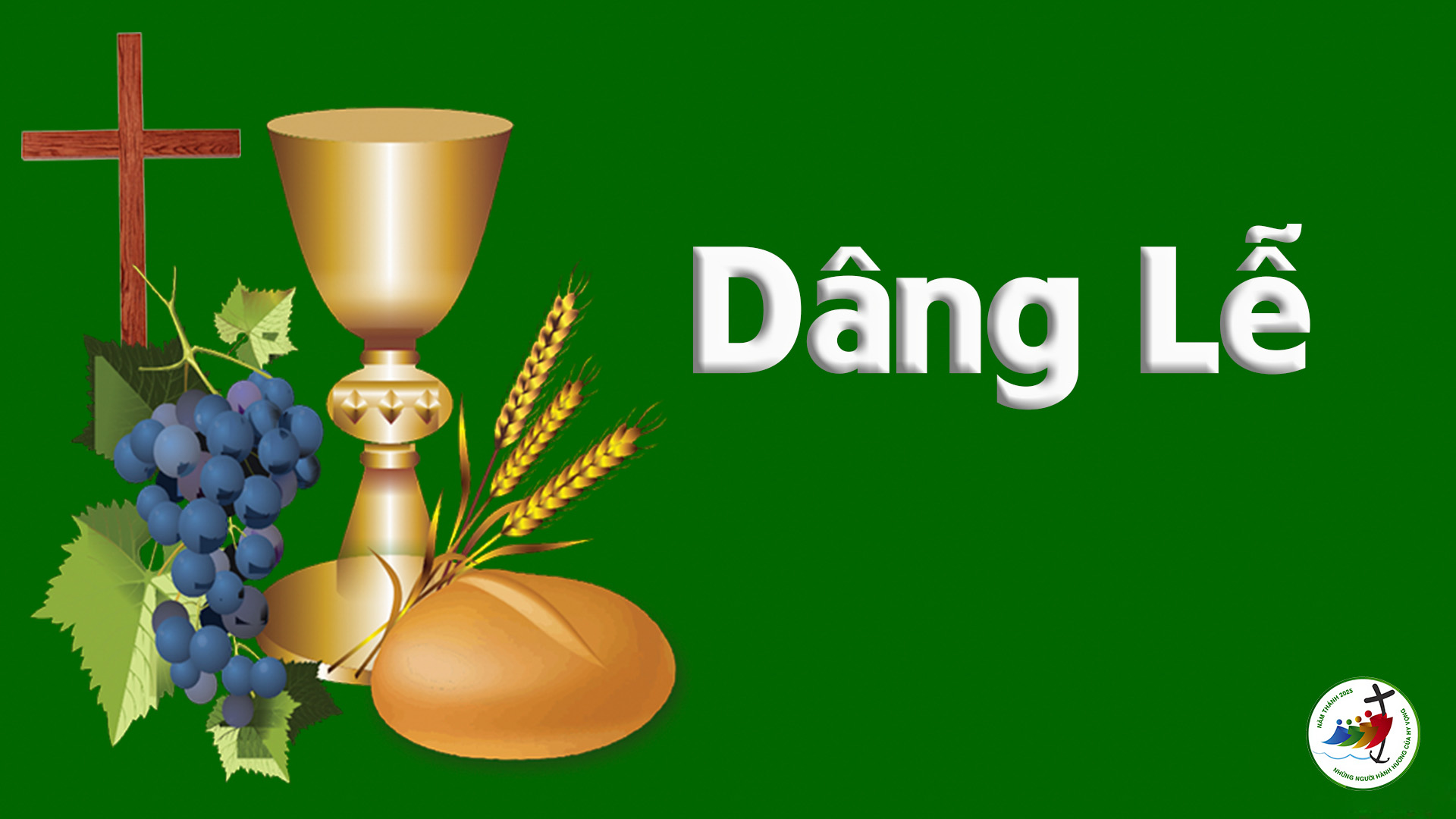 CA HIỆP LỄ
Linh hồn tôi ơi, hãy chúc tụng Chúa, và toàn thể con người tôi hãy chúc tụng thánh danh Người.
Ca Kết Lễ
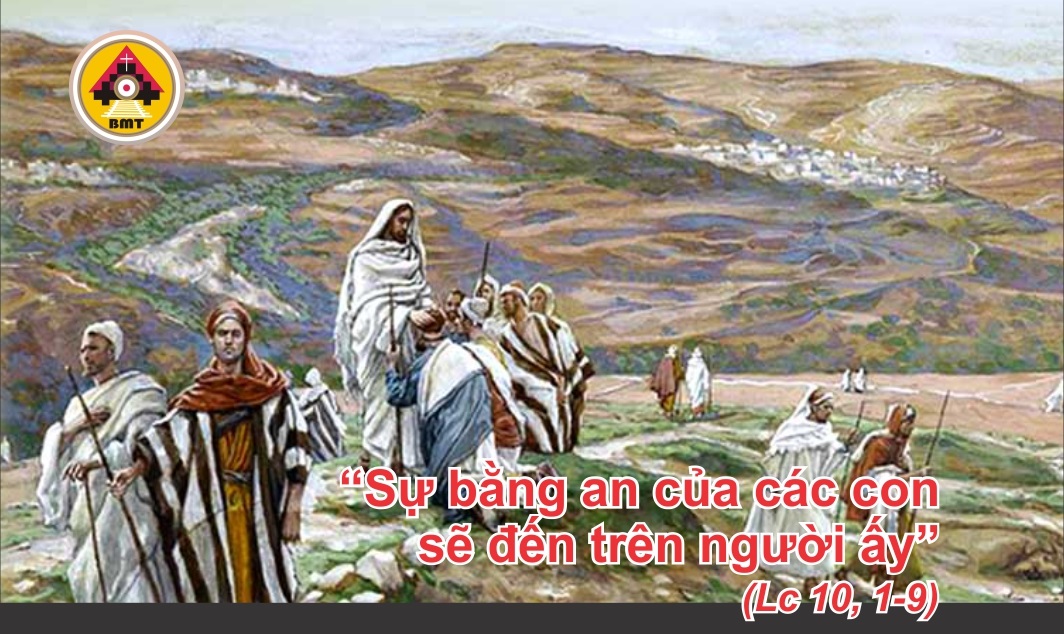 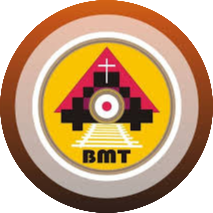 CHÚA NHẬT XIV THƯỜNG NIÊN – C
“Tất cả đều ăn no nê”
(Lc 9, 11b-17)